Мой край 
в военную годину
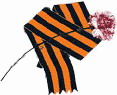 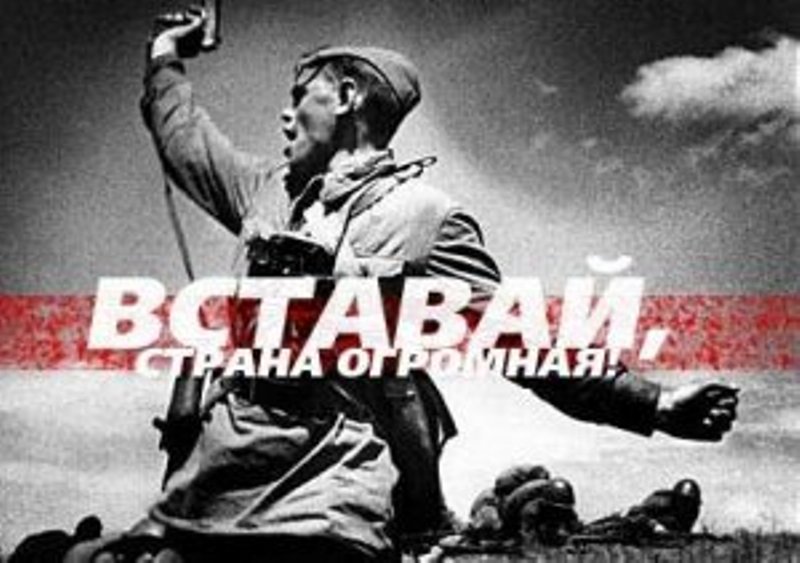 1941 год. Тула
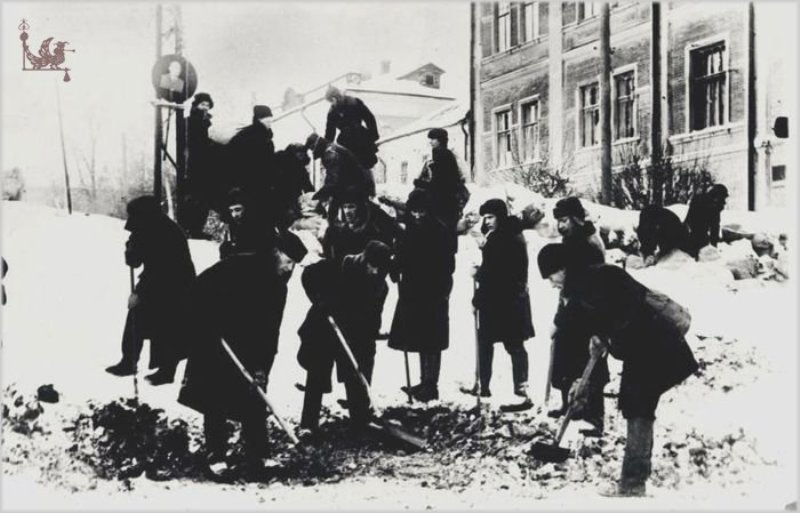 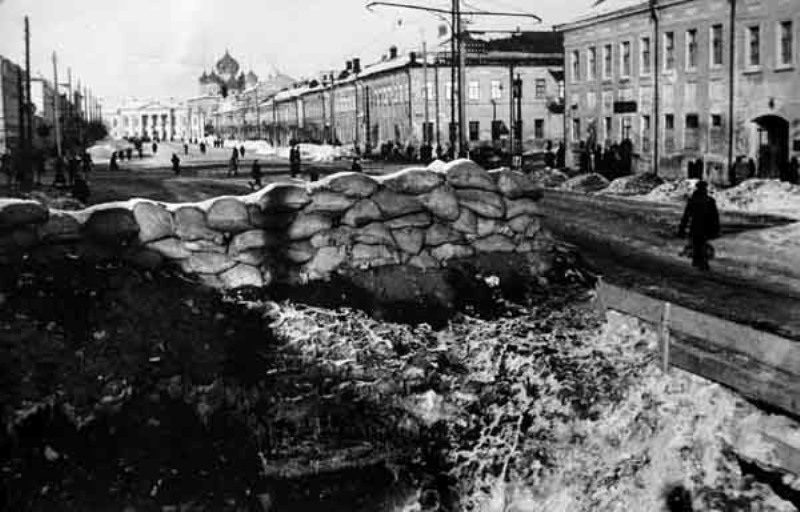 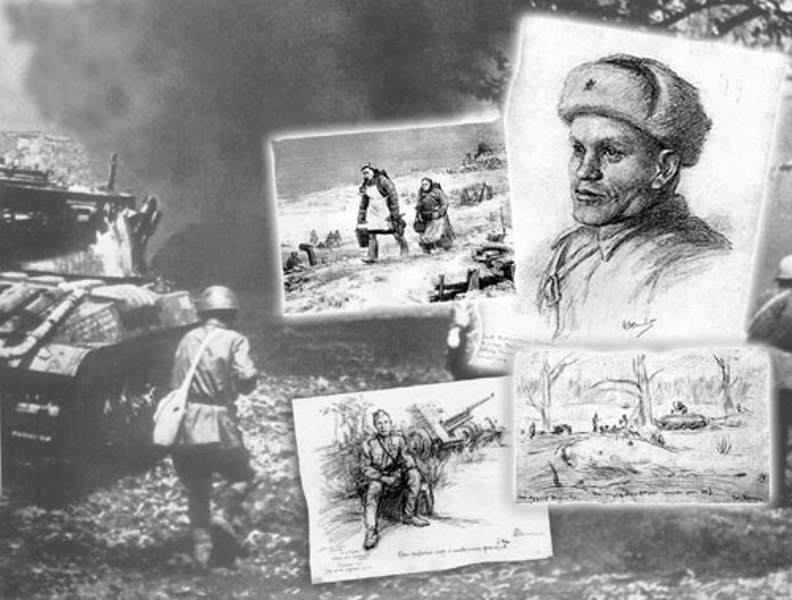 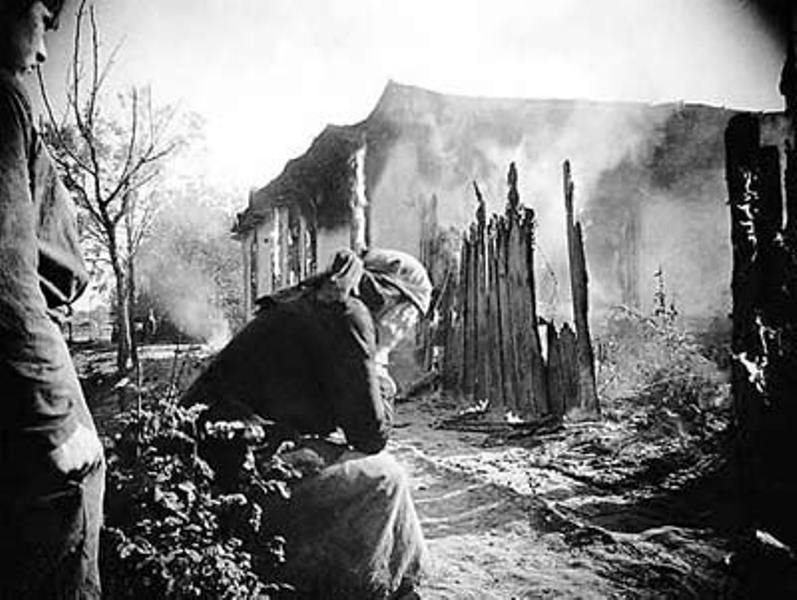 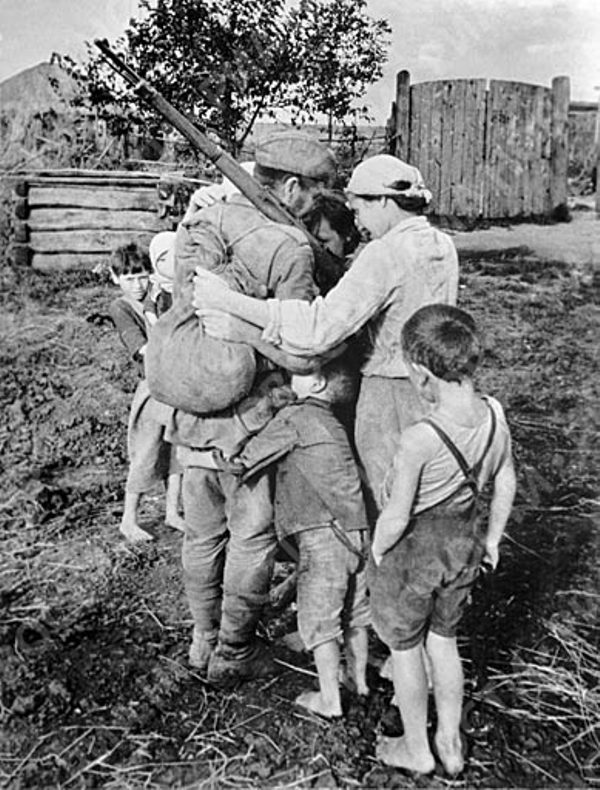 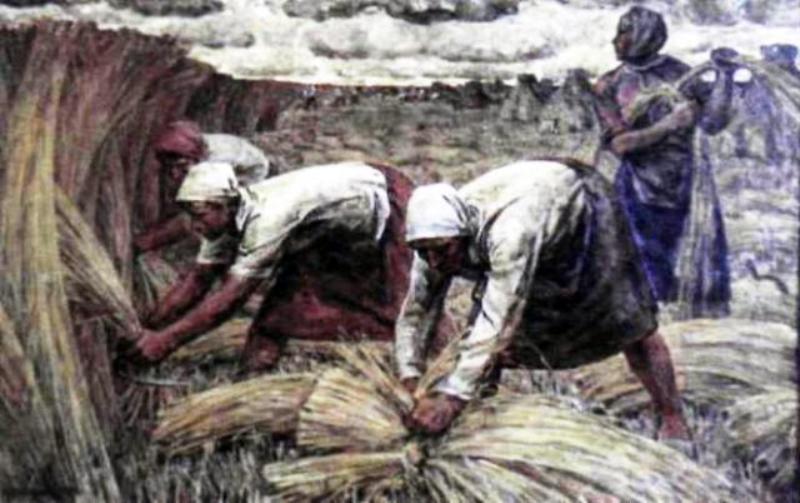 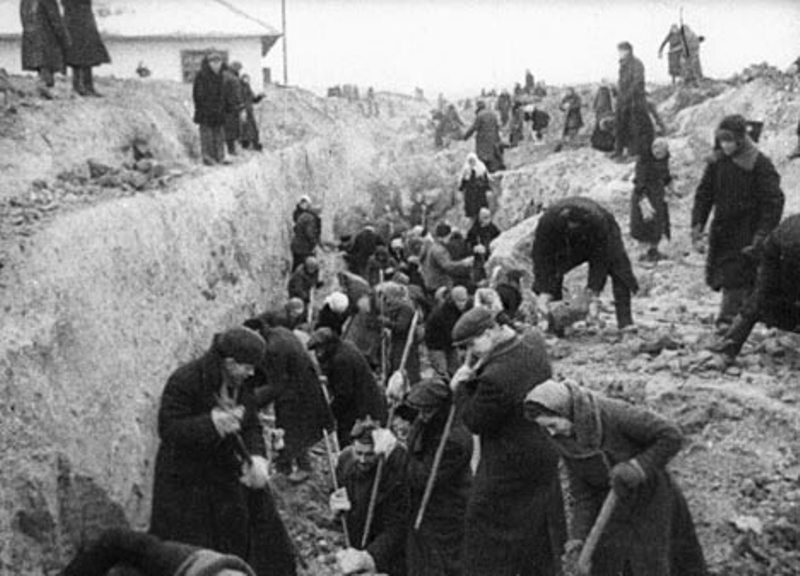 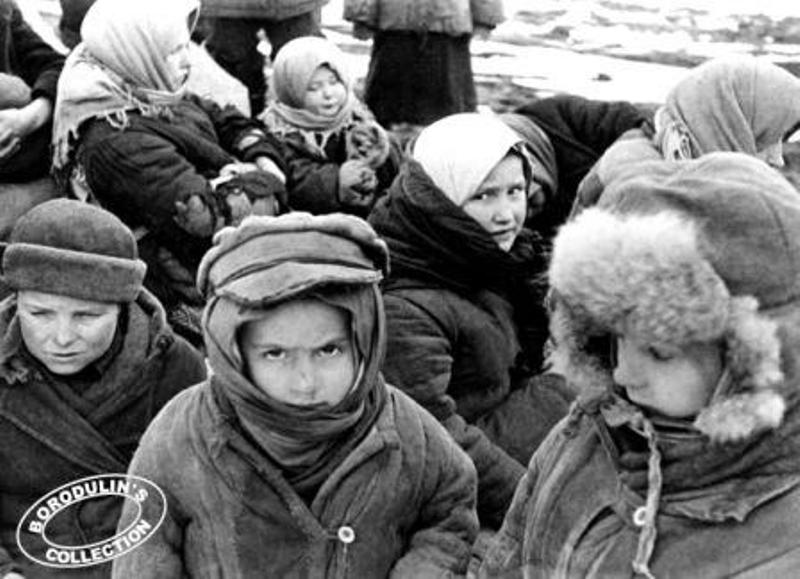 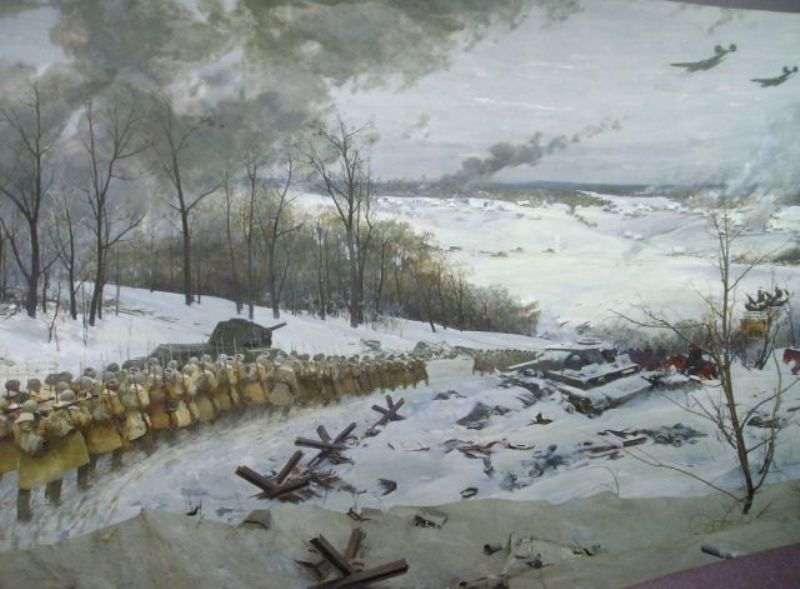 Зинаида Петровна Буева
В 1943 году ушла 
Мария Гордейчук добровольцем 
на фронт защищать нашу Родину.
В 1945-ом  в Праге встретила великую ПОБЕДУ. 
После войны отправилась на восстановление города Кёнигсберга.
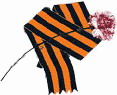 Александра Ильинична Мичурина
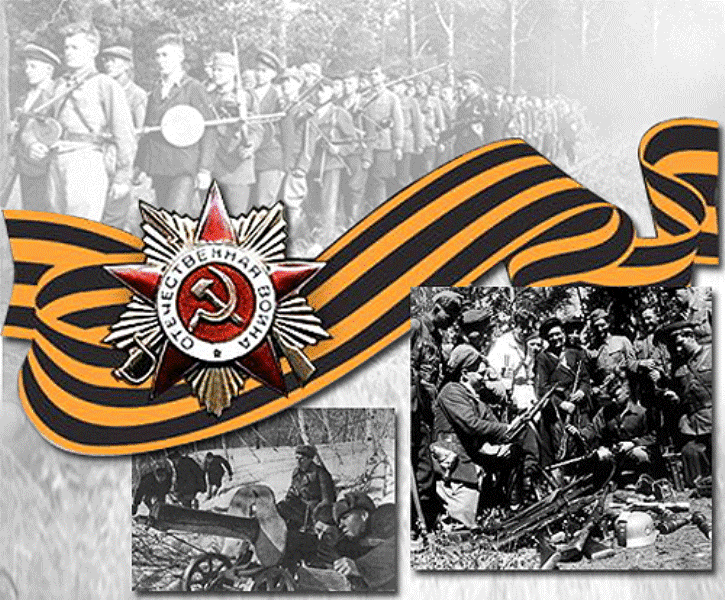 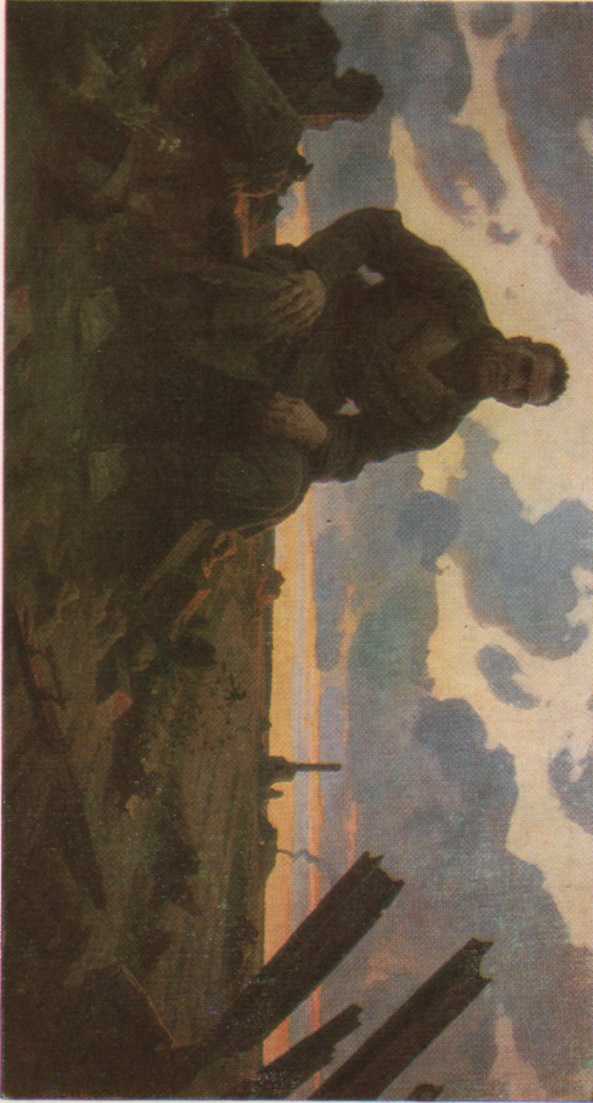 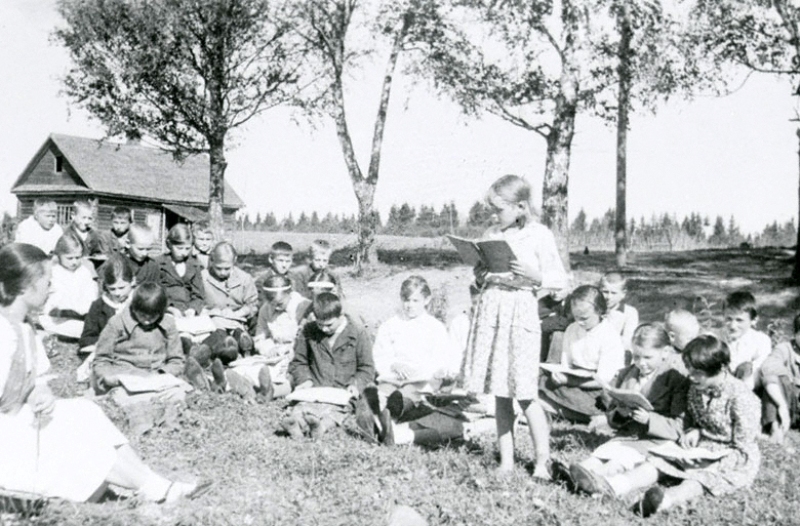 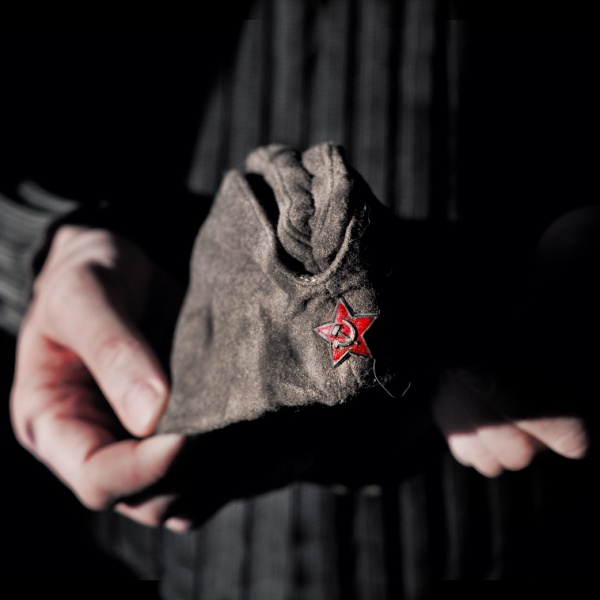